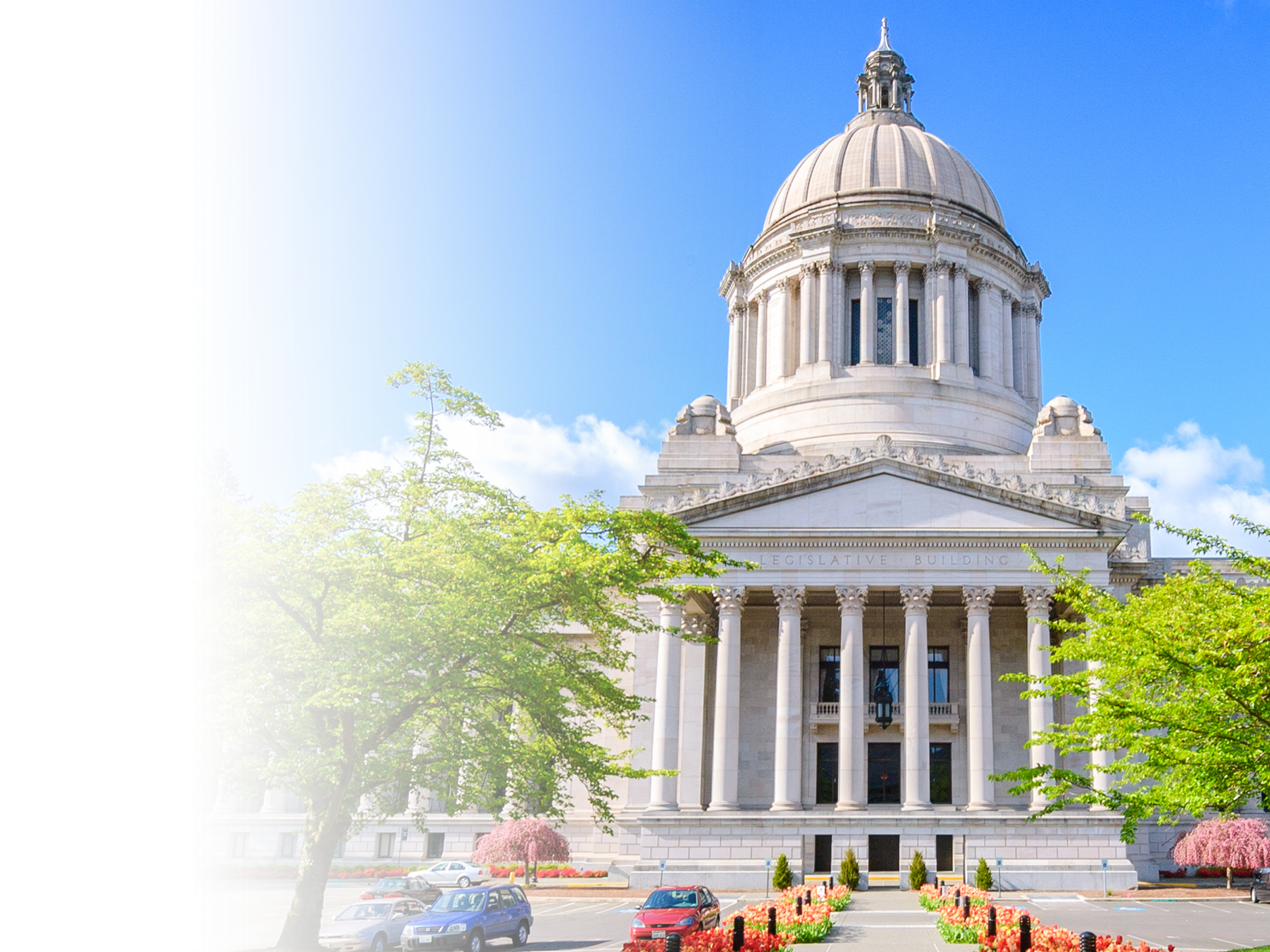 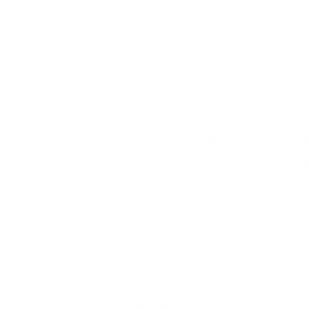 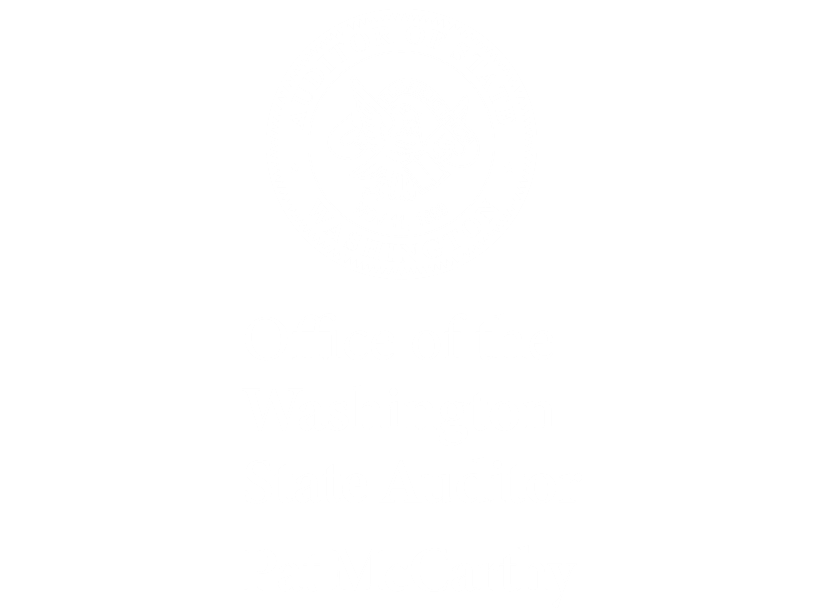 ESD Audits
Discussion of audits to be performed at ESD by Office of the Washington State Auditor
Sadie Armijo
Director of State Audit and Special Investigations
Scott Frank
Director of Performance and IT Audit
Scott Nelson
Director of Legislative and Policy Affairs
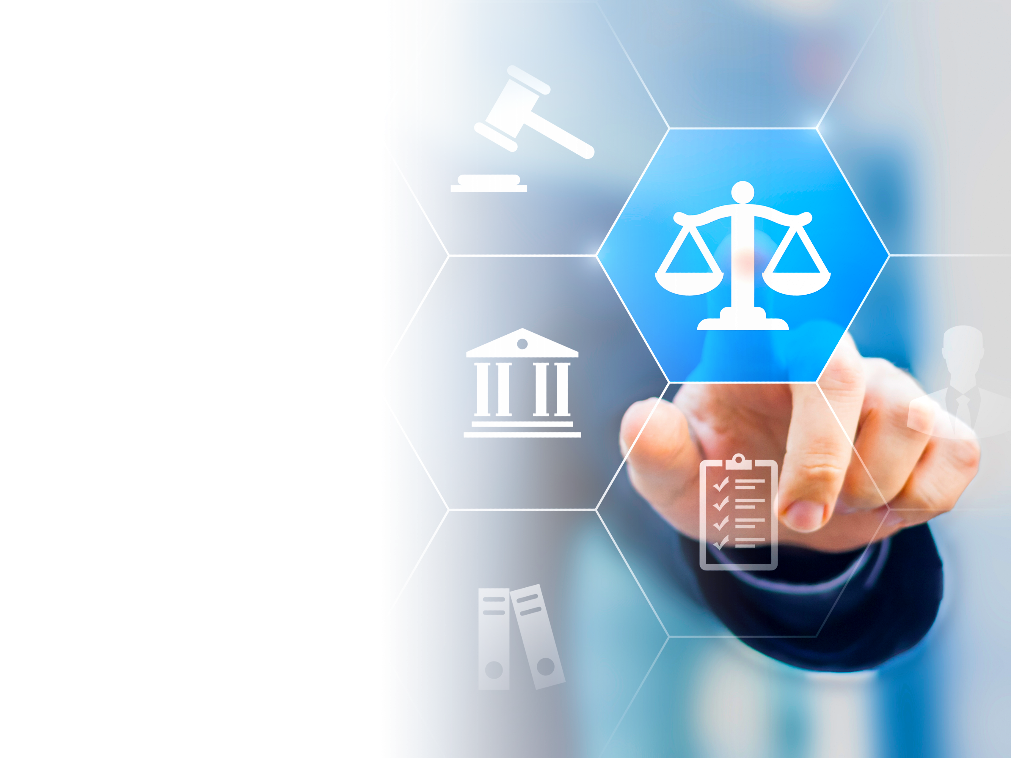 Issues to Address in Audits of ESD
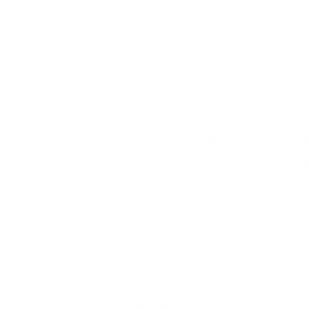 Three main areas of concern in the unemployment insurance program:
Large-scale benefits fraud
Delays in benefits payments
Lack of responsiveness to people’s inquiries about their benefits
2
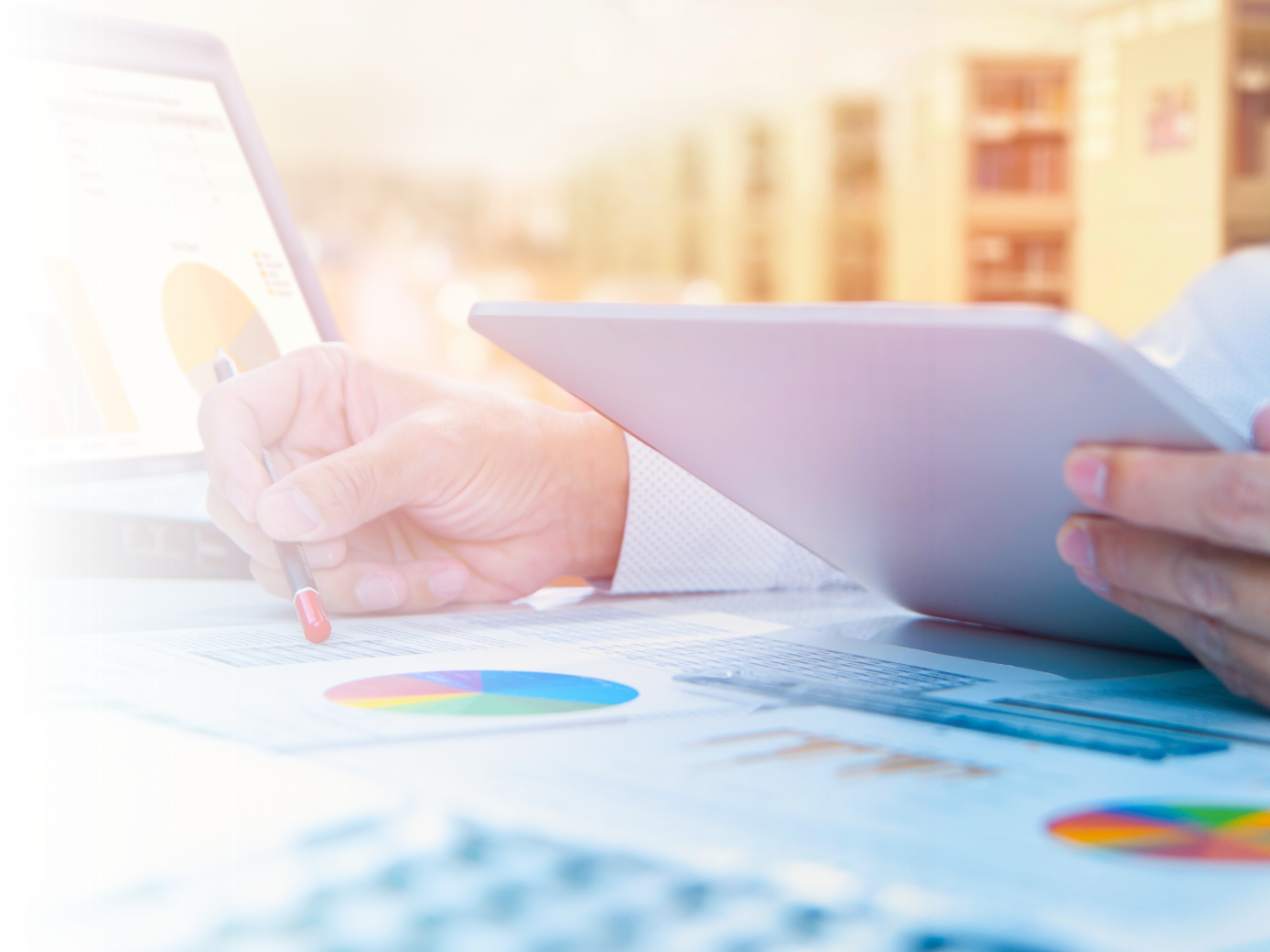 ESD Audits to be Performed by SAO
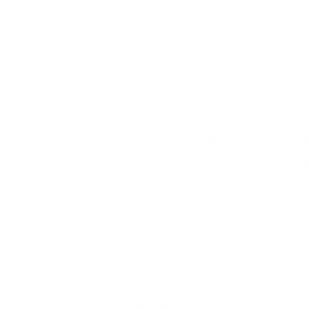 Regularly scheduled audits:
ESD accountability audit: 2018-2020
State Financial Audit (Comprehensive Annual Financial Report- CAFR)
Federal grants audit (State of Washington Single Audit)
New performance audits:
ESD IT systems
Unemployment Insurance program issues
3
Accountability Audit
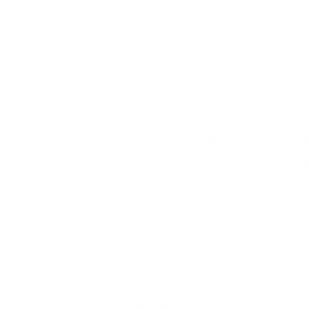 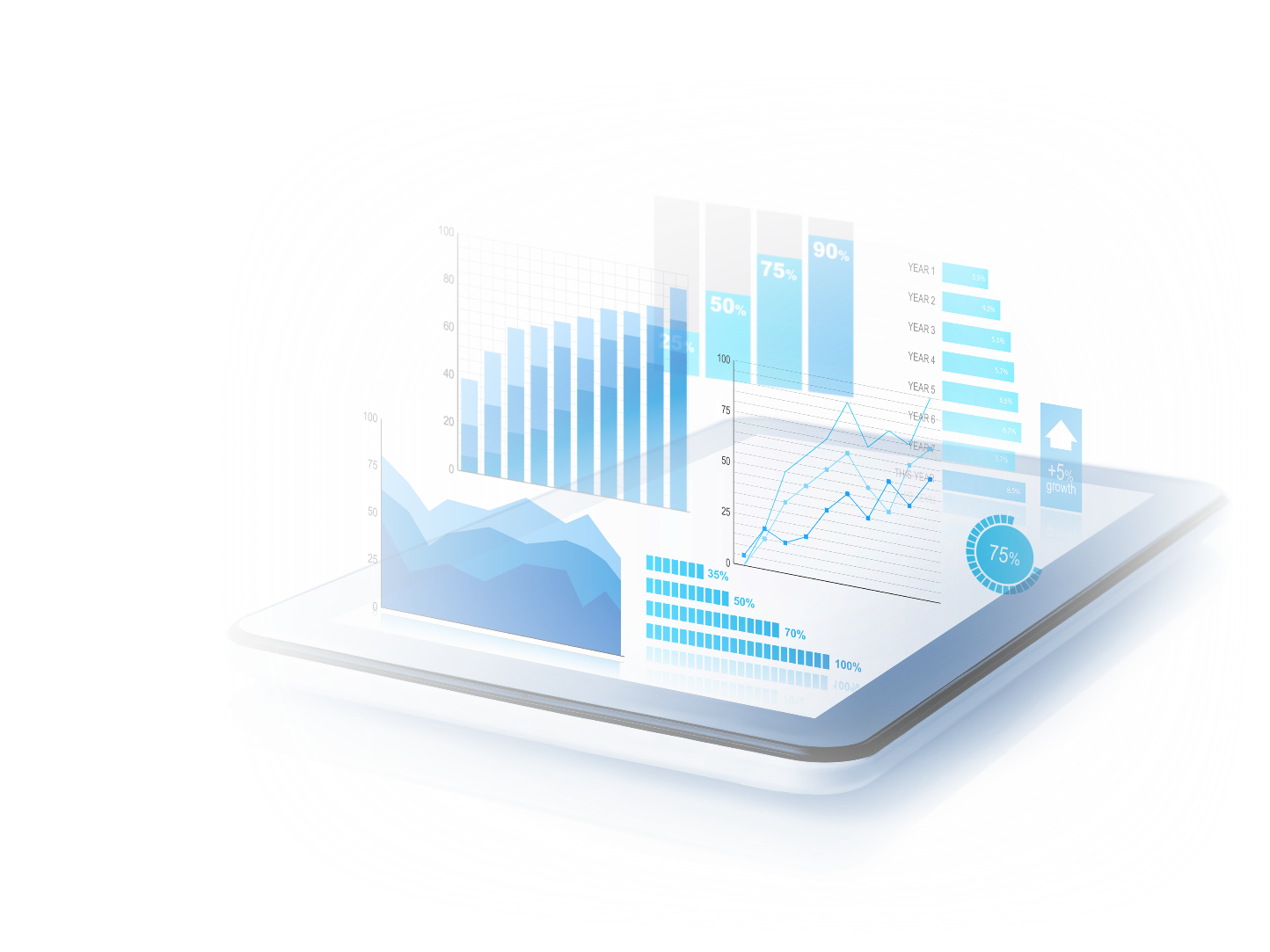 Covers fiscal years 2018-2020
Areas covered:
Unemployment Insurance claims
Paid family and medical leave
Estimated report release date: December 2020
4
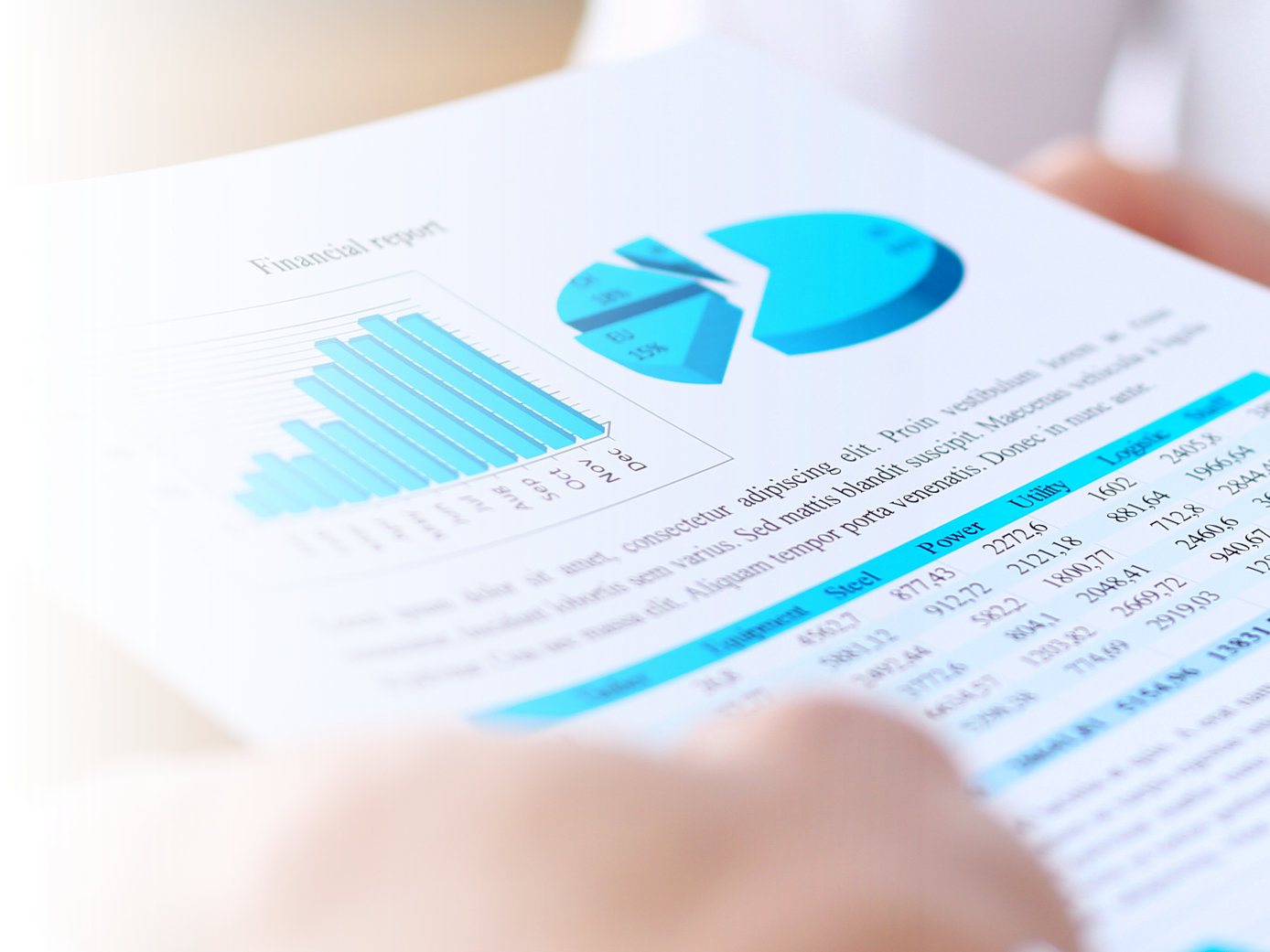 State Financial Statement Audit
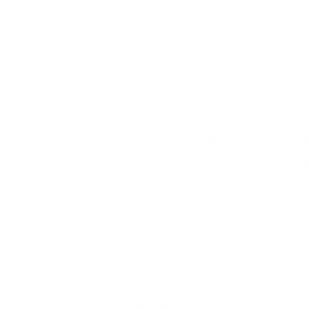 Comprehensive Annual Financial Report (CAFR)
As part of the CAFR, we will examine ESD’s Unemployment Insurance revenue and expenditures
Financial statement opinion and report scheduled to be released November or early December 2020
5
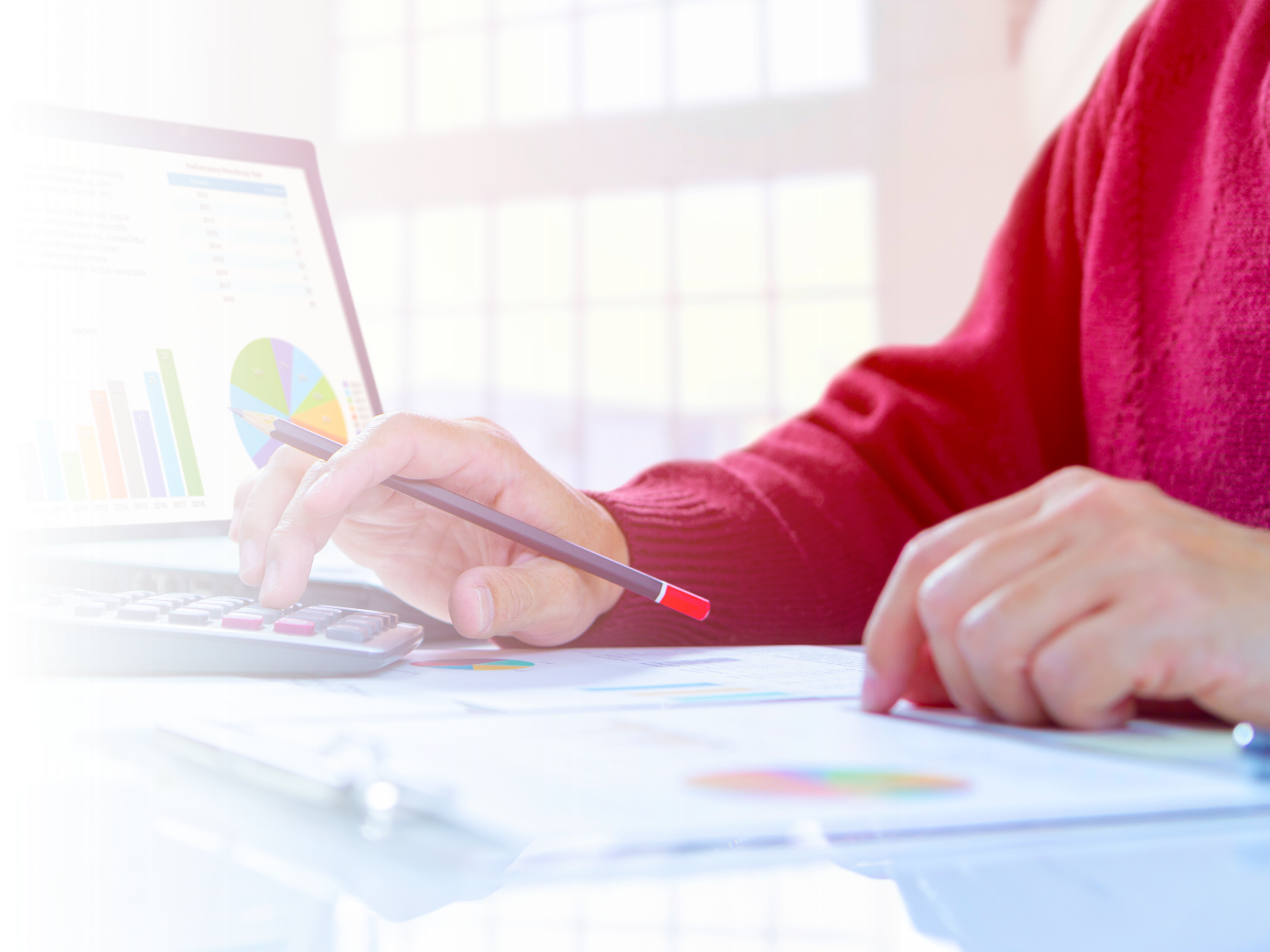 Federal Grants Audit
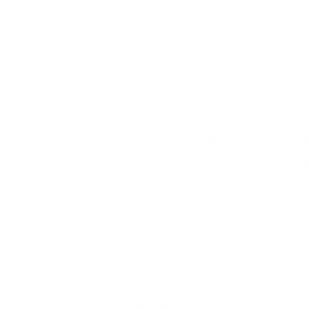 Grants to be audited at the ESD:
Unemployment Insurance
Workforce Innovation and Opportunity Act (WIOA)
Report scheduled to be released by March 31, 2021
6
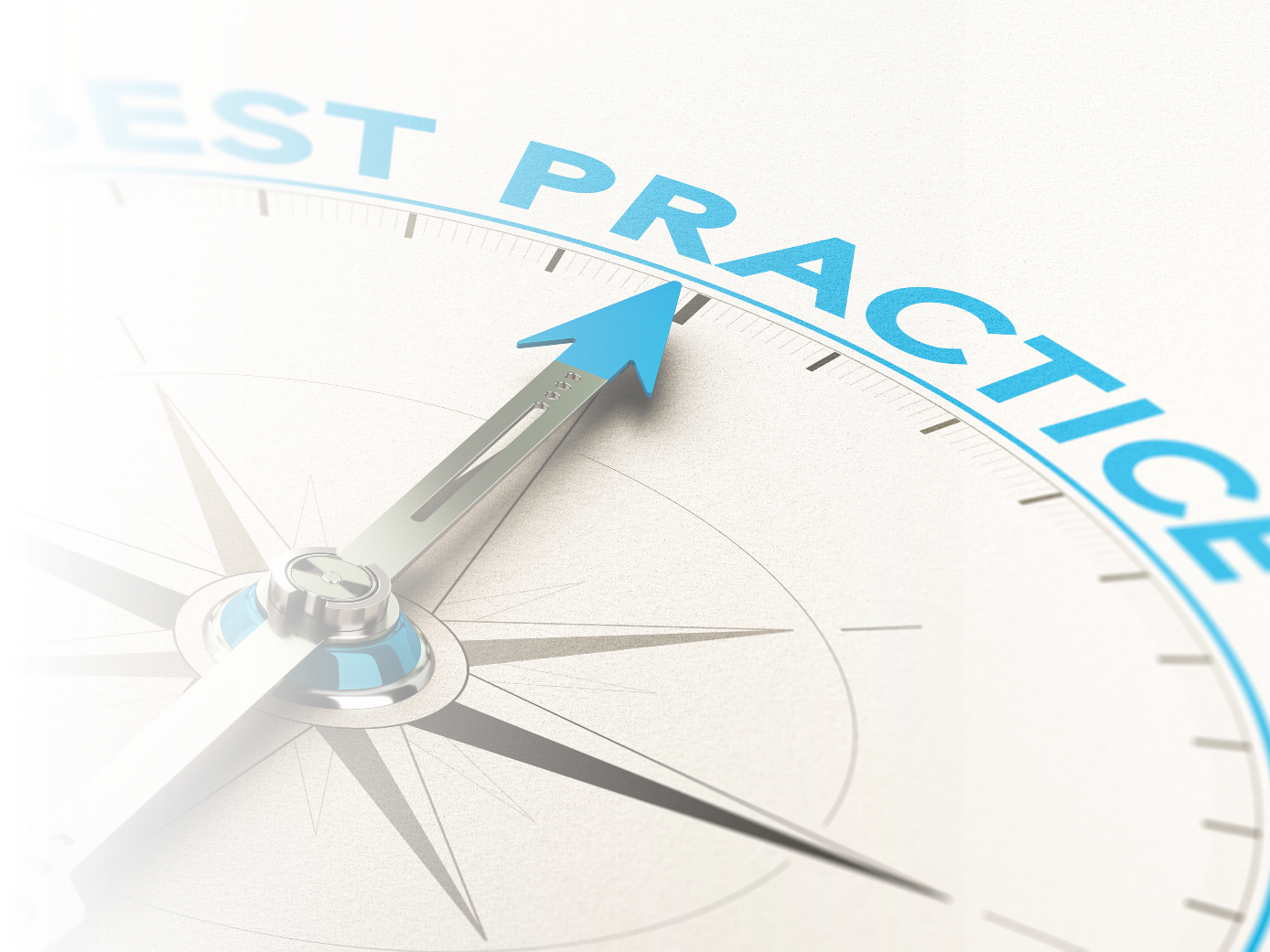 Technical Audit of the ESD IT Systems
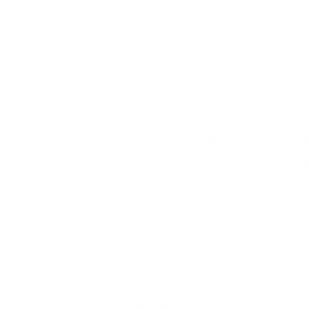 Conducted by SAO’s IT audit specialists
Scope
Examine systems that support UI program
Evaluate system inputs, processing, outputs, and how changes are managed
Timeline
Begins in August 2020
Report publication anticipated Spring 2021
7
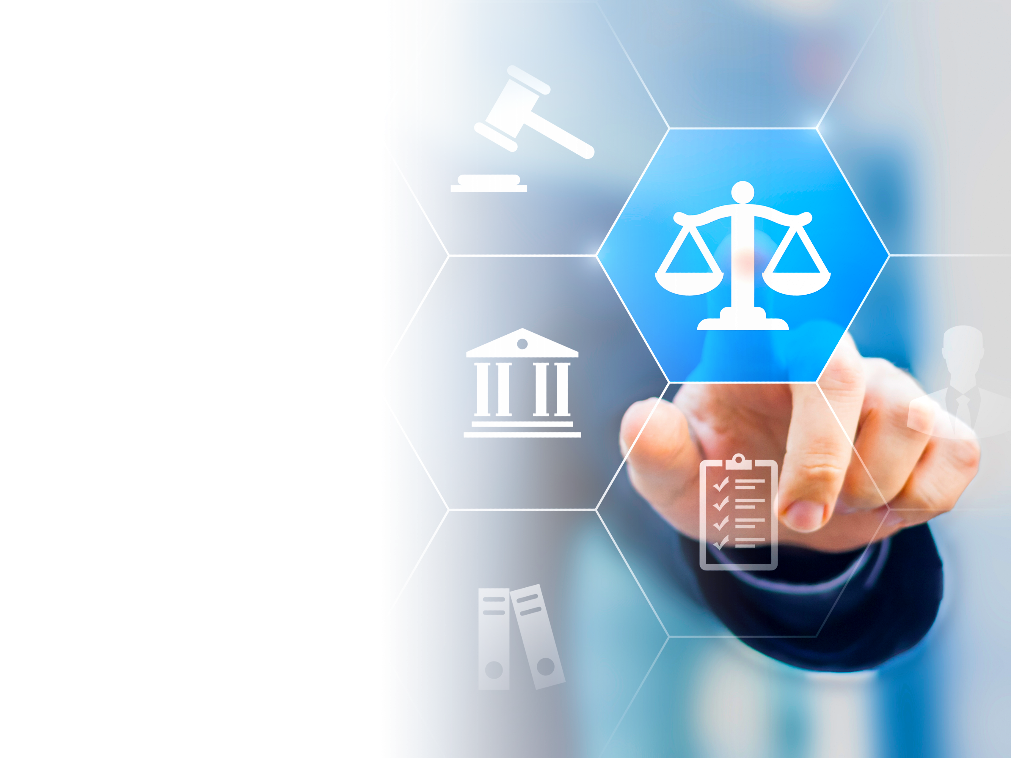 Audit of the UI Program Issues
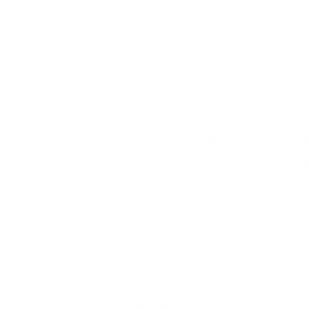 Conducted by SAO’s performance audit team
Will build on the other audits
Scope
Determine what happened and why
Timeline
Begins in October 2020
Report publication anticipated in Spring 2021
8
Questions
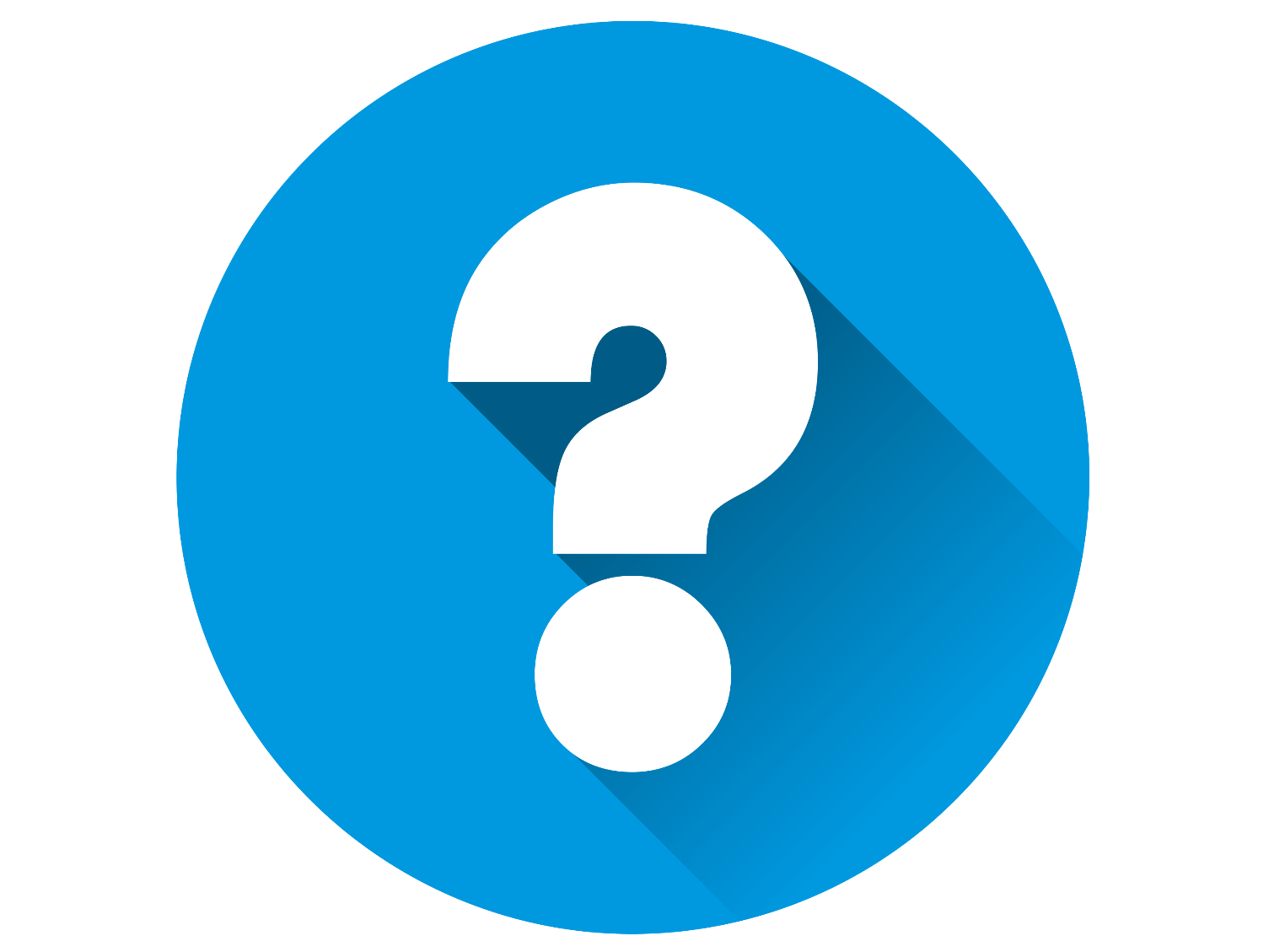 9
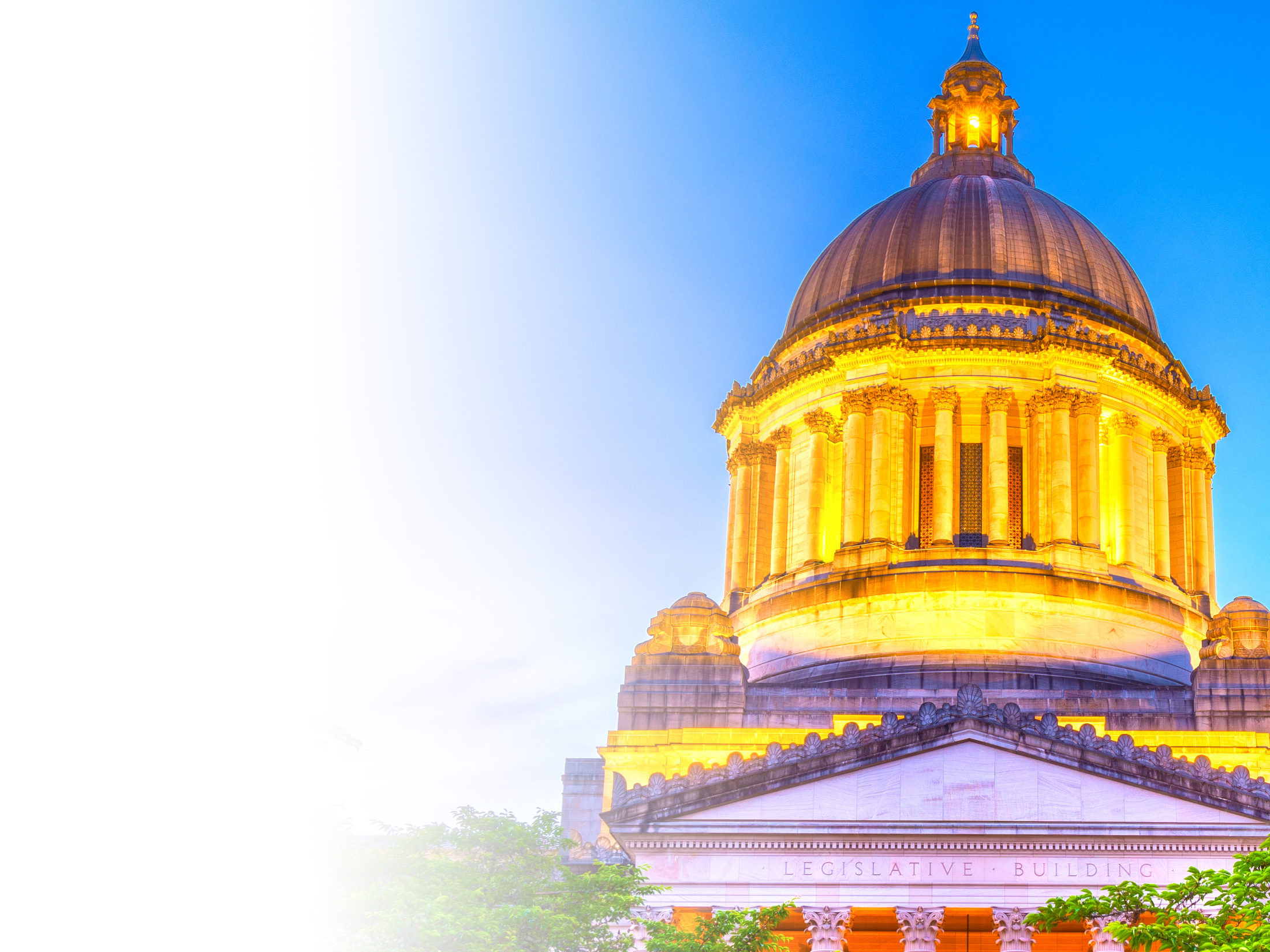 Information
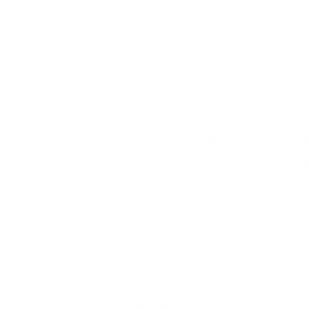 Scott Nelson, 
Director of Legislative and Policy Affairs
nelsons@sao.wa.gov 
(564) 999-0804
10